Activity Time.
Noun, Verb and Adjective  Individual Work
Students are to make up a sentence which consists of :

  1.  Noun

  2. Verb

  3.  Adjective 
                                                                Verb
Example:  The big,  hungry,  fat  cat    ran  up   the   tree.
                           Adjective           Noun
Noun, Verb and Adjective Hats
Once students are done brainstorming sentences in their heads.

Give them a blank white paper and have them write their sentences.

Once they are done with their sentences check it grammatiaclly and spelling.
Noun, Verb and Adjective Words
Once teacher has marked the paper give each student a strip of paper that would fit the students’ head.

Once done have students rewrite their sentences on their hats.
They are to highlight the Adjectives, underline the noun, and circle the verb.
Noun, Verb and Adjective Hat
Once done rewriting their sentences asemble the hats on the studeents’ head and staple them.
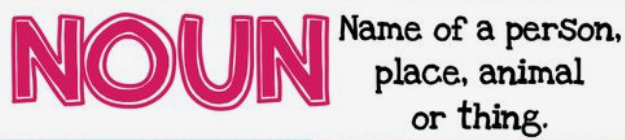 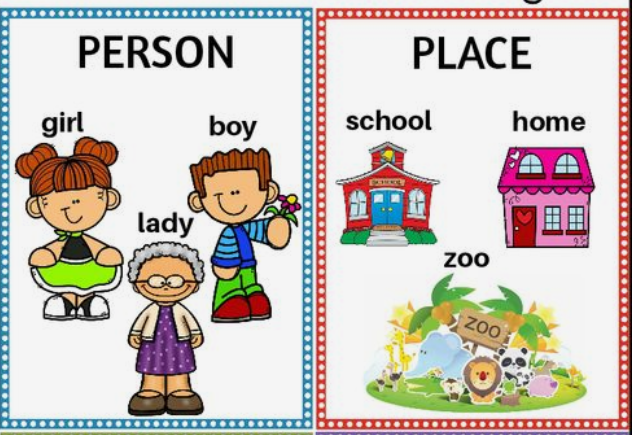 Verbs
A verb is an action word.


Verbs describe what some one or something is doing.
Verbs
A verb is an action word.


Verbs describe what some one or something is doing.
Verbs
A verb is an action word.


Verbs describe what some one or something is doing.
Adjectives

Adjectives are words that describe a noun.

Noun: Suri

Adjectives: Colour  (red)
                     Size (small)
                     feeling (sad)
                     age (young)
Ben has a red hat.   


My dad is tall.    


A  fat rat is on the rug.


The candy is sweet.


The boy is sad.
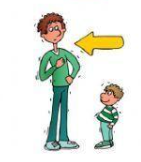 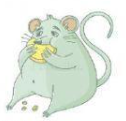 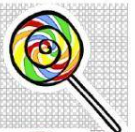 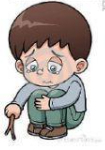